সবাইকে স্বাগতম
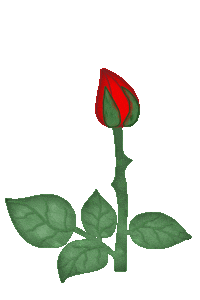 শিক্ষক পরিচিতি
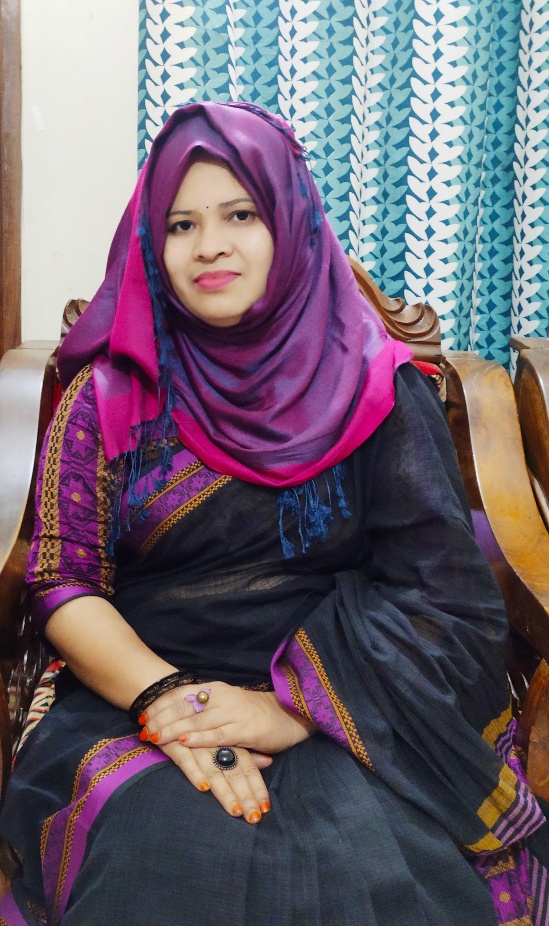 রীনা পারভীন   
 সহকারী শিক্ষক 
 চান্দপুর উচ্চ বিদ্যালয়, 
তারাকান্দা, ময়মনসিংহ
চিত্র গুলো লক্ষ্য কর
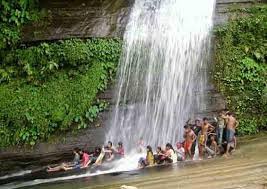 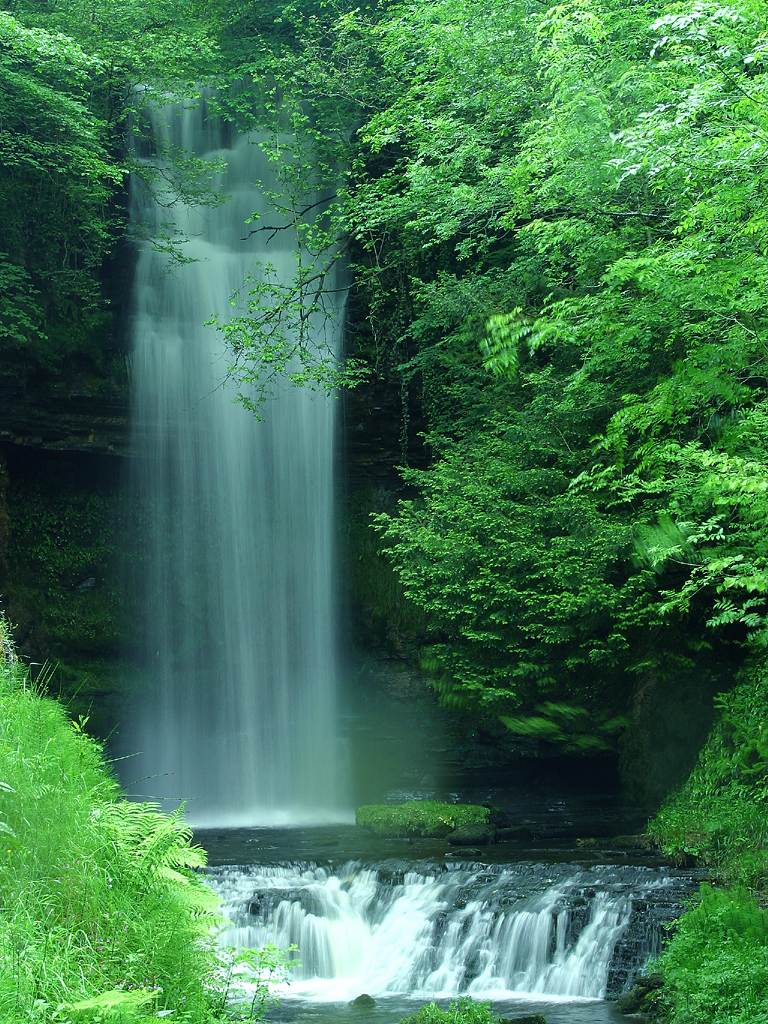 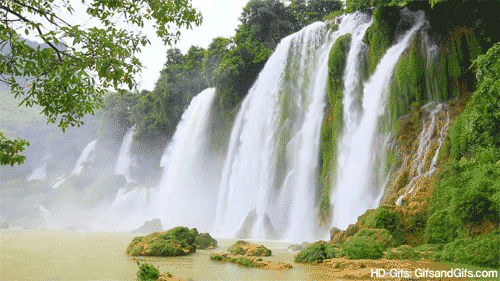 শ্রেণিঃ নবম-দশম
বিষয়ঃ বাংলা প্রথম পত্র  (কবিতা)
পাঠের বিষয়ঃ ঝর্ণার গান
সত্যেন্দ্রনাথ দত্ত
শিখনফল
কবিতাংশ শুদ্ধ উচ্চারণে  পড়তে পারবে
নতুন শব্দের অর্থ লিখতে  ও বাক্য গঠন করতে পারবে
কবিতার অংশ বিশেষ ব্যাখ্যা করতে পারবে
শব্দার্থ
টিয়ে পাখি
শুক
আংরাখা
লম্বা ও ঢিলা পোশাক বিশেষ
চন্দ্রিমা
চাঁদের আলো
পাখি বিশেষ
চকোর
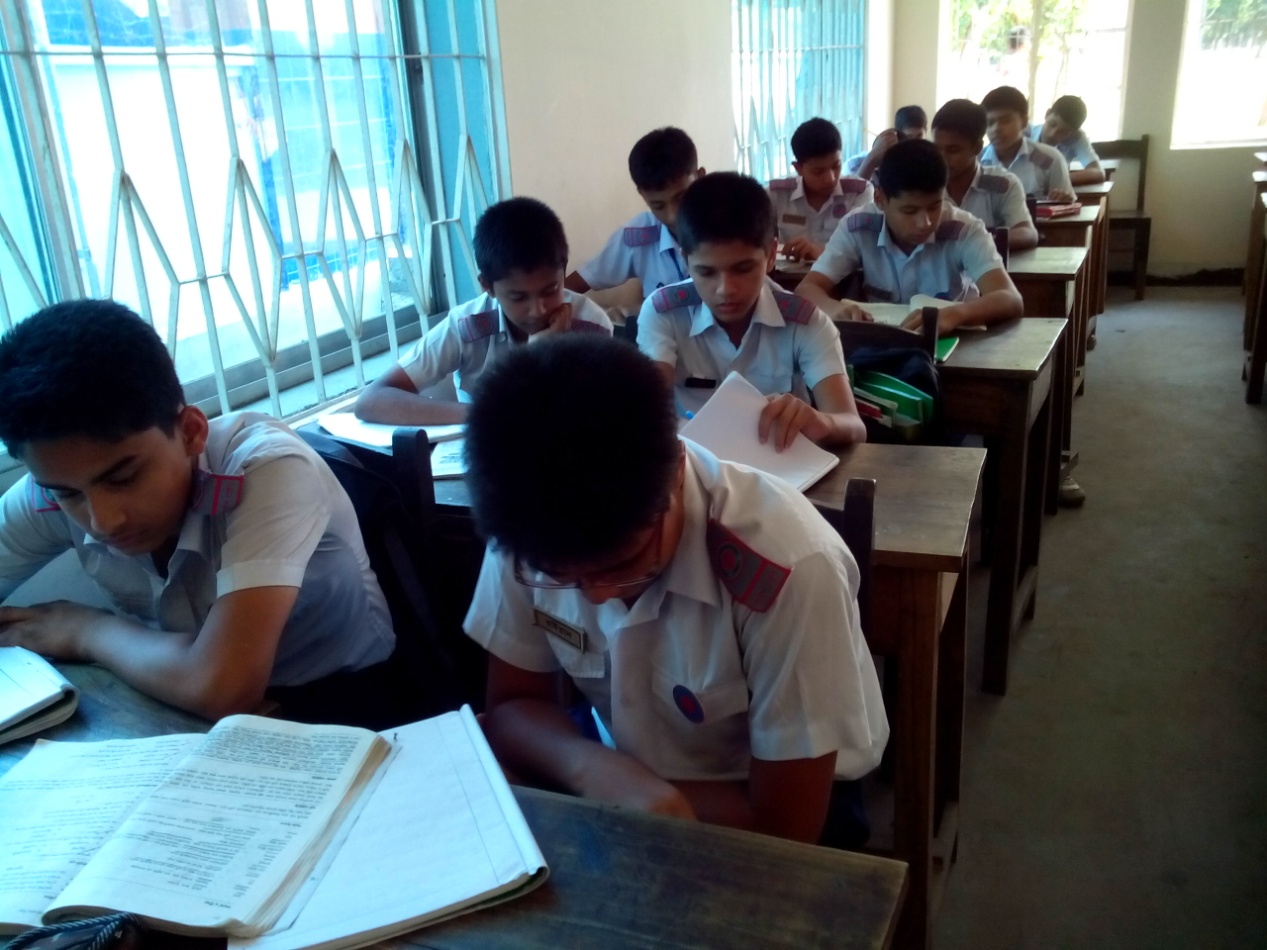 জোড়ায় কাজ
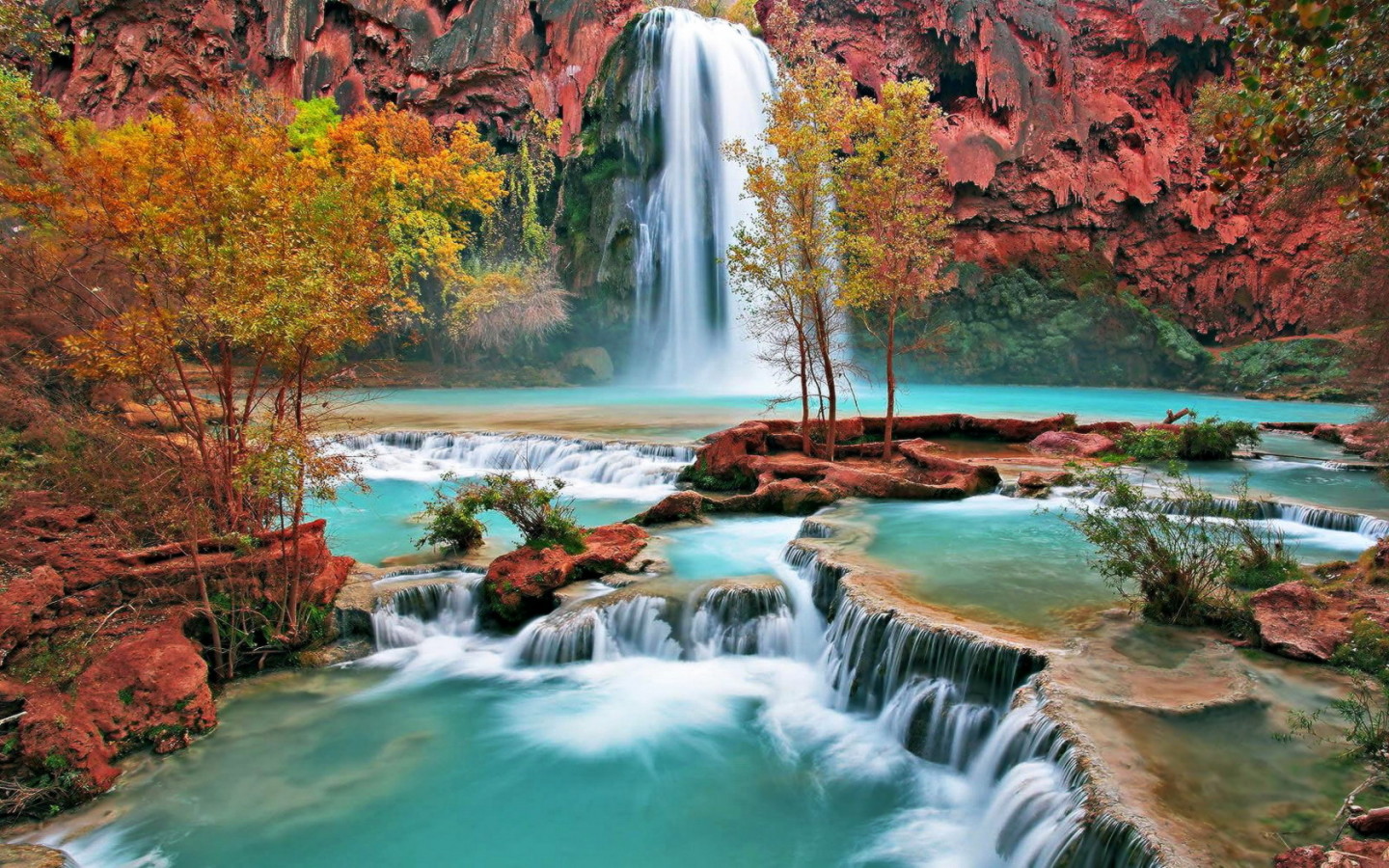 ‘চপল পায় কেবল ধাই’ –বলতে কবি কী বুঝিয়েছেন?
মূল্যায়ন
ঝর্ণা কেমন পায়ে ধেয়ে চলে?
‘চকোর’ শব্দের অর্থ কি?
ঝর্ণা কি বিতরণ করে?
বাড়ির কাজ
‘ঝর্ণার গান’ কবিতার আলোকে ঝর্ণার স্বভাব-সৌন্দর্য বিচার করো।
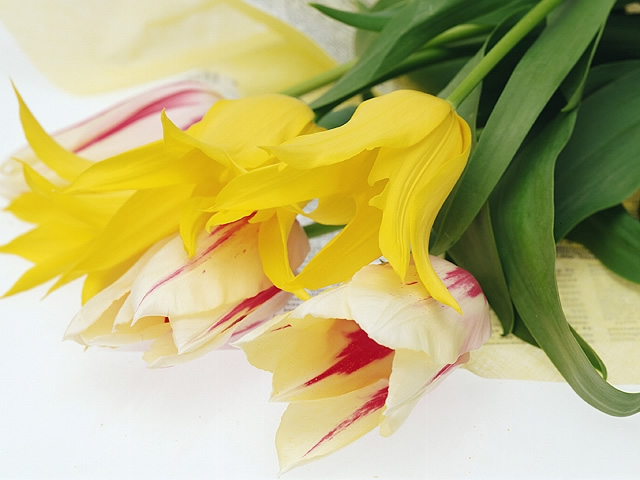 সকলকে ধন্যবাদ